Secure IDS Offloading with Nested Virtualization in Untrusted Clouds
Shouhei Miyama and Kenichi Kourai (Kyushu institute of Technology)
O1 Background
System Architecture
V-Met
A traditional virtualized system runs in a host VM
Average admins manage it including the guest hypervisor
Offloaded IDSes run in the host management VM
Trusted admins manage it and the host hypervisor
IDS Offloading
Run intrusion detection systems (IDSes) outside VMs
Monitor the internals of VMs using VM introspection
Prevent IDSes from being disabled by attackers
Strorage
template
Attacker
Host VM
Host 
management
VM
Guest VM
Guest
management
VM
Target VM
Management VM
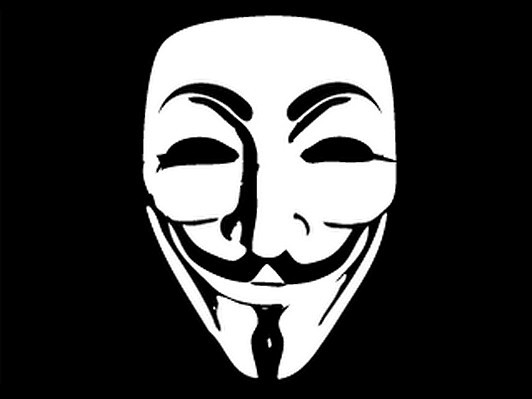 IDS
IDS
introspect
IDS
Management VM
Trusted 
adimin
Average 
admin
offload
Guest hypervisor
Target VM
Host hypervisor
IDS Offloading in Untrusted Clouds
Cloud admins are not always trustworthy
They may mount insider attacks
It is difficult to guarantee the security of IDS offloading
Cloud admins can easily disable offloaded IDSes
Memory Introspection
Translates a guest virtual address into a guest physical address 
Using the page tables in a guest VM
Trap VM exit when a guest VM modifies CR3
Translate the guest physical address into a host physical address
Using EPT in the guest hypervisor
Obtain an EPT pointer from VMCS
Protect a guest VM and EPT using CloudVisor
Target VM
Management VM
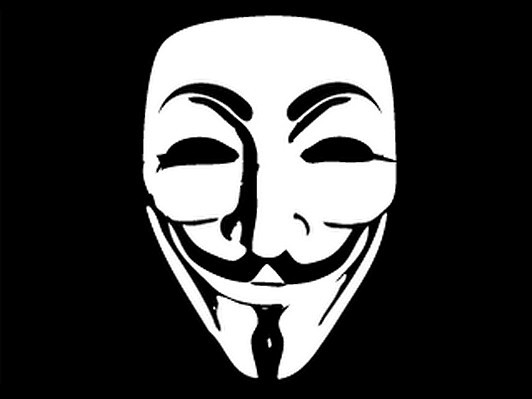 IDS
Clouds admin
O2 Existing Solution
Host VM
Host 
management
VM
Guest VM
VM exit
IDS
Guest hypervisor
EPT
Assume the trusted hypervisor
Run IDSes in the hypervisor or in secure environments achieved by the hypervisor
Average admins cannot manage the entire virtualized system 
The hypervisor has to be managed by a few trusted admins
Host hypervisor
O4 Experiments
We measured the execution time of offloaded IDSes
Compared that in V-Met and the traditional offloading
Using Transcall to offload legacy IDSes
chkrootkit: The overhead in V-Met was 20%
Tripwire: The overhead in V-Met was 14%
Trusted 
admin
Untrusted
average admin
Hypervisor
IDS
O3 V-Met
Secure IDS Offloading
V-Met
Existing solution
V-Met
Existing solution
Enable offloading IDSes outside the entire virtualized system
Using nested virtualization
Allow average admins to manage their own virtualized system
Prevent them from attacking offloaded IDSes
Tripwire
chkrootkit
O5 Future Work
Target VM
management VM
Enable IDSes to introspect specific guest VMs
Securely identify each guest VM
Provide a virtual network interface associated with a specific guest VM
Average 
admin
IDS
Virtualized 
system
Hypervisor